Es geht nicht darum, dem Leben mehr Tage zu geben, sondern den Tagen mehr Leben (Cicely Saunders).
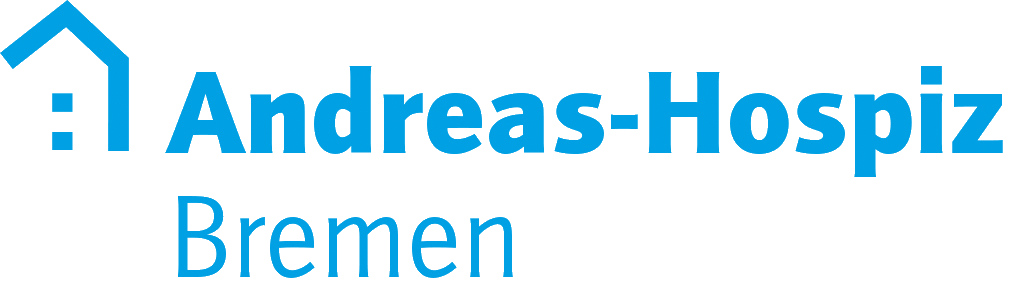 Sigrun Deneke (Geschäftsführerin)Till Neumann (Leiter des Andreas-Hospizes)
Die mission:lebenshaus gGmbH
Gründung für den Aufbau eines stationären Hospizes 
in 2010
als 100 %-ige Tochtergesellschaft des Verein für Innere Mission in Bremen
als gemeinnützige GmbH
Die Hospize der mission:lebenshaus gGmbH
2011 		Friedel-Orth-Hospiz in Jever
2012 		Laurentius Hospiz in Falkenburg
2014 		Kinder- und Jugendhospiz 		Joshuas Engelreich in Wilhelmshaven
2018 		Hospiz am Wattenmeer in Varel
2021		Andreas-Hospiz in Bremen (geplant) 
2022		Haven Hospiz in Bremerhaven (geplant)
Weiteres in der mission:lebenshaus gGmbH
2015		hospiz:bildung

2017		Haus der Hospiz- und Palliativarbeit 		„Am Jadebusen“ gGmbH
2018		Palliative Care Team Wilhelmshaven/ 			Friesland gGmbH (PCT)
Unsere hospizliche Haltung
Tod als Teil des Lebens 
Vier Dimensionen hospizlicher Arbeit: physisch, psychisch, sozial, spirituell
Der Gast steht im Mittelpunkt: Ärztliche und pflegerische Versorgung und Begleitung sowie komplementäre Betreuung
Unterstützung, Beratung und Begleitung der Zugehörigen, auch über den Tod des Gastes hinaus
Unsere Gäste im stationären Hospiz
Ab 17 Jahren
Lebensverkürzende Erkrankung mit einer voraussichtlichen Lebenszeit von wenigen Tagen, Wochen oder Monaten
Ärztliche Notwendigkeitsbescheinigung
Baustellenfoto: Außenansicht
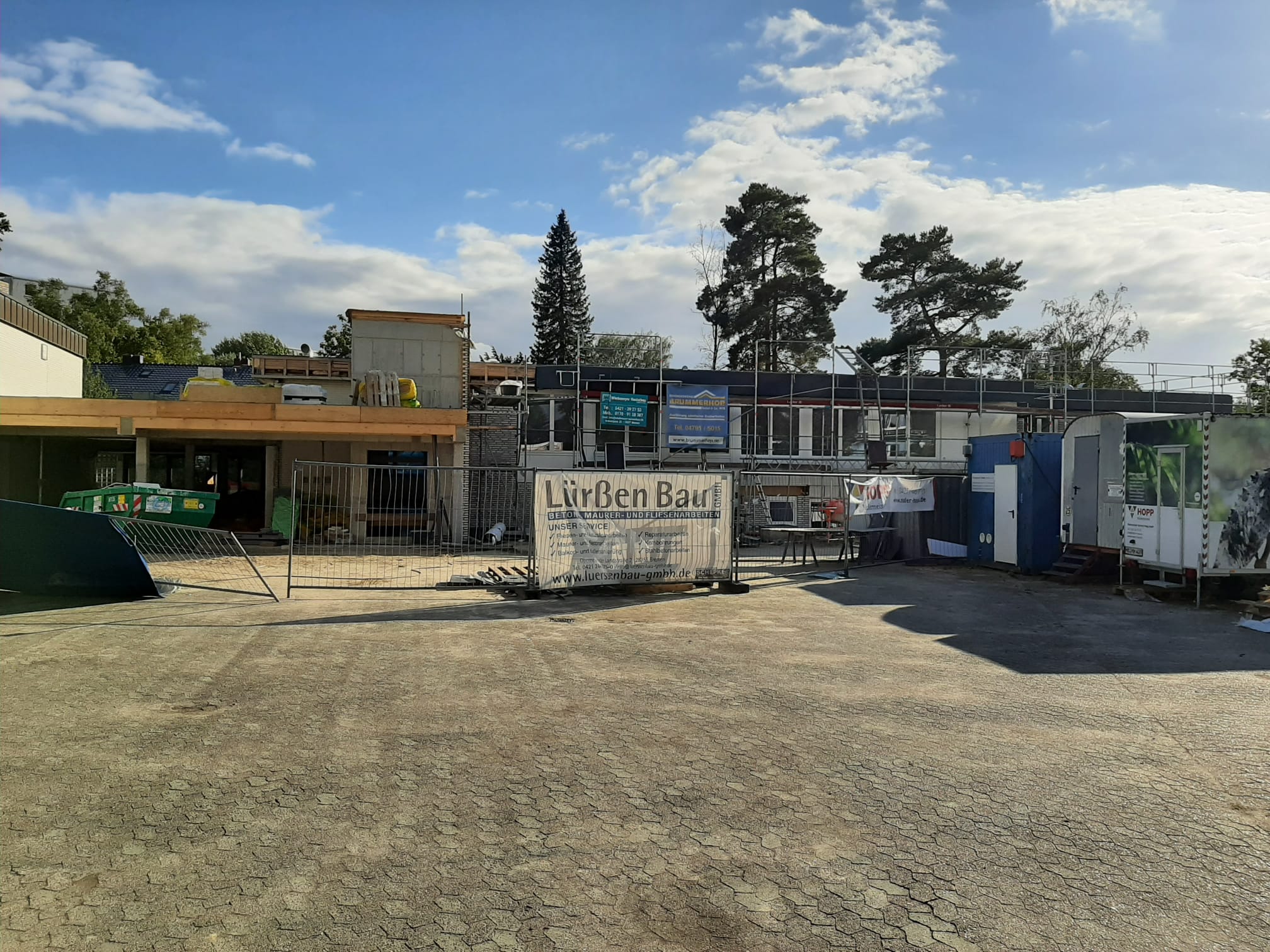 Das Andreas-Hospiz
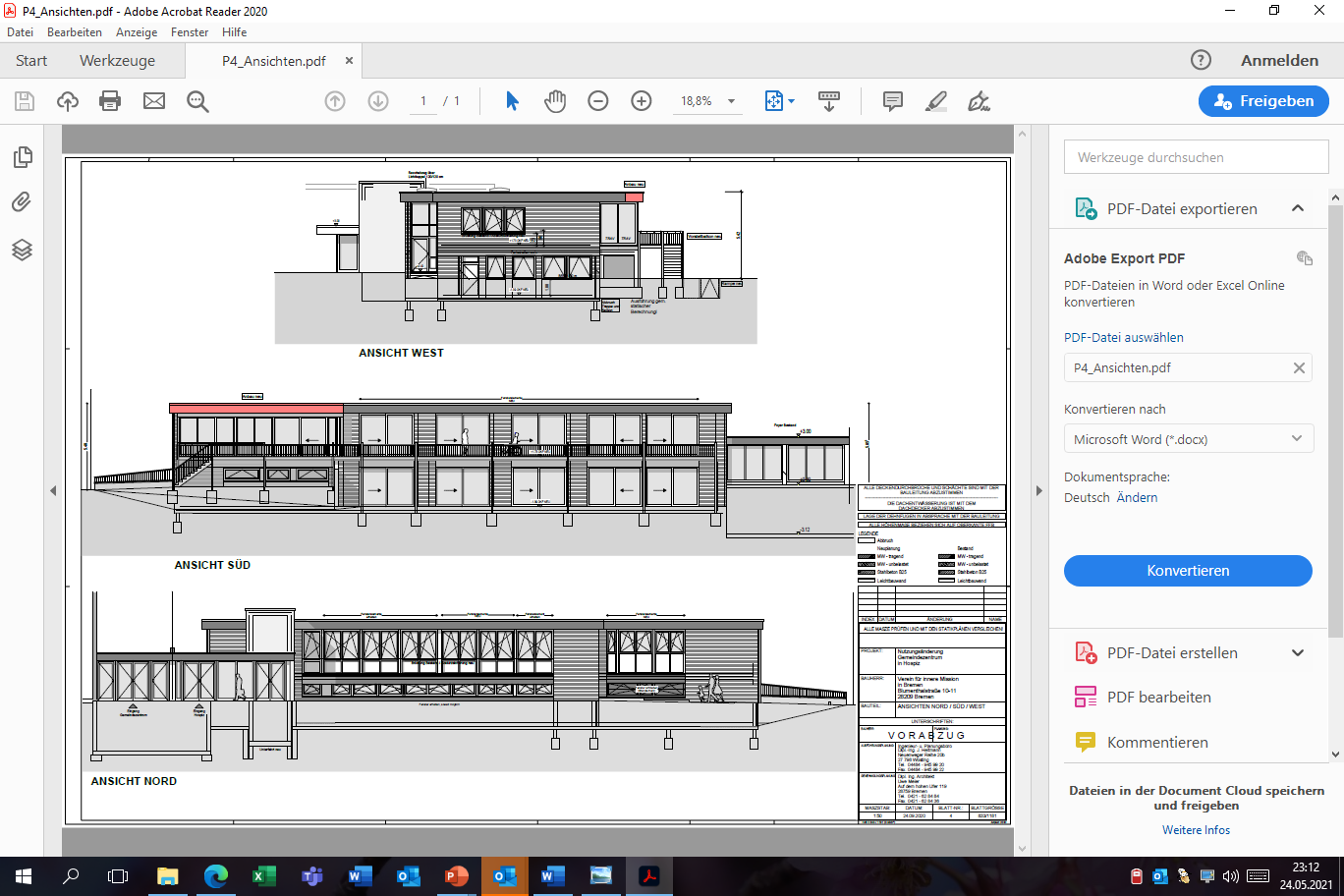 Geplanter Start ab dem 12. November 2021 
in Bremen Horn-Lehe
8 Gastzimmer, davon ein Familienappartement
1 Zugehörigenzimmer
Grundriss
Grundriss
Familienappartement
Außenanlage
Mitarbeiter*innen im Andreas-Hospiz
Leitung und Stellvertretung
Ärzte (niedergelassene Ärzte / SAPV-Team)
Pflegefachkräfte / Palliative-Care-Fachkräfte 
Sozialpädagog*in
Verwaltungskraft
Hauswirtschafter*in
Haustechniker*in
Seelsorger*in
Ehrenamtliche Mitarbeiter*innen
Ehrenamtlich Mitarbeitende
Begleitung, Betreuung, Unterstützung bei der Wunscherfüllung, komplementäre Angebote 
Erstqualifikation und Sensibilisierung vor Einsatz und laufende Fortbildungen
Hauptamtliche*r Ehrenamtskoordinator*in 
Enge Zusammenarbeit von Haupt- und Ehrenamt
Kooperationen und Netzwerkarbeit
Haus- und Palliativ-Ärzte
Kliniken und Versorgungszentren
ambulante Hospizdienste
Spezialisierte ambulante Palliativversorgung (SAPV)
teilstationäre und stationäre Hospize
Behörden und Ämter
Verbände
Sanitätshäuser und Apotheken
Bedarfssätze
jährliche Verhandlungen mit Kostenträger
getrennte Verhandlungen je Hospiz
Nachweis der Ist-Kosten
Übernahme von 95% der anerkannten Gesamtkosten bei 80%-iger Auslastung
Fehlende Kostenübernahmen
5% des Bedarfssatzes als Eigenanteil 
zusätzliche Fläche < 750 qm
Hospizarbeit, wie bspw. Abschiedstage, Trauercafé, 1:1-Betreuung, Zugehörigenzimmer, Soziale Beratung, Geschwisterkinder, Komplementäre Anwendungen)
Gemeinkosten, z.B. Fundraising, Öffentlichkeitsarbeit, Netzwerkarbeit, Buchhaltung, Personalmanagement, IT-Struktur
Unterstützungsmöglichkeiten
Förderverein: Freundeskreis Andreas-Hospiz e.V.
Netzwerkarbeit und Kontakte
Projektspenden 
Geldspenden
Spenden 
Geldspenden
Projektspenden
Wunschbaum im Hospiz
Nachlassspenden / Trauerspenden
Baustellenfotos: Außenansicht
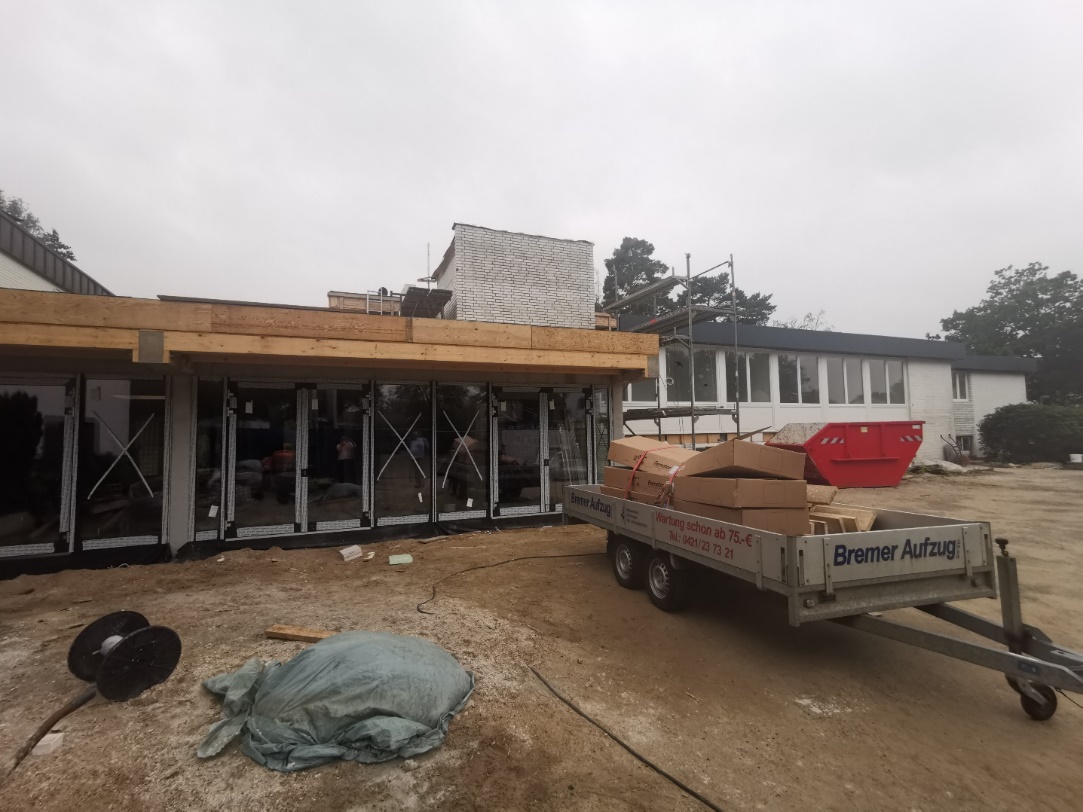 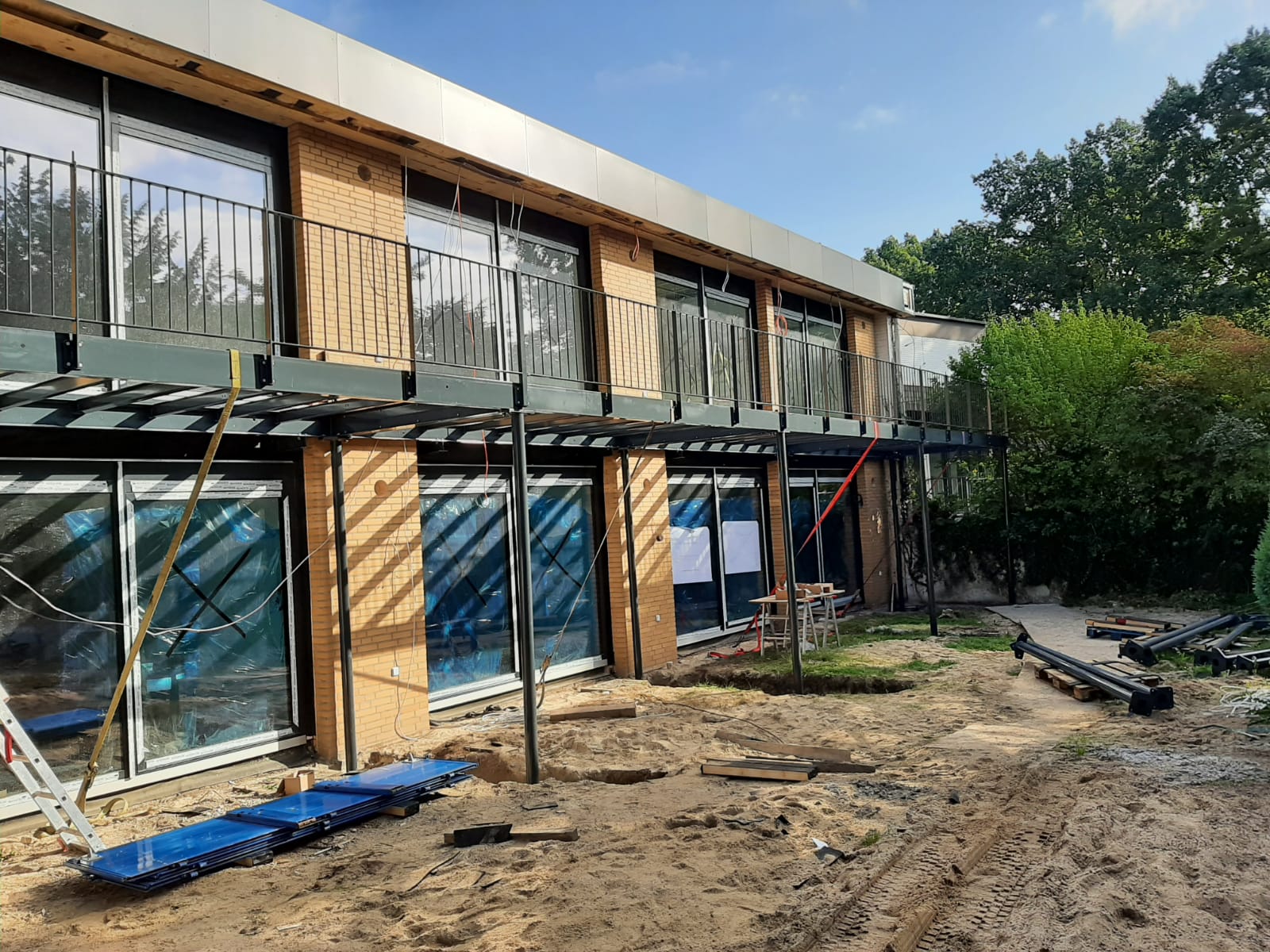 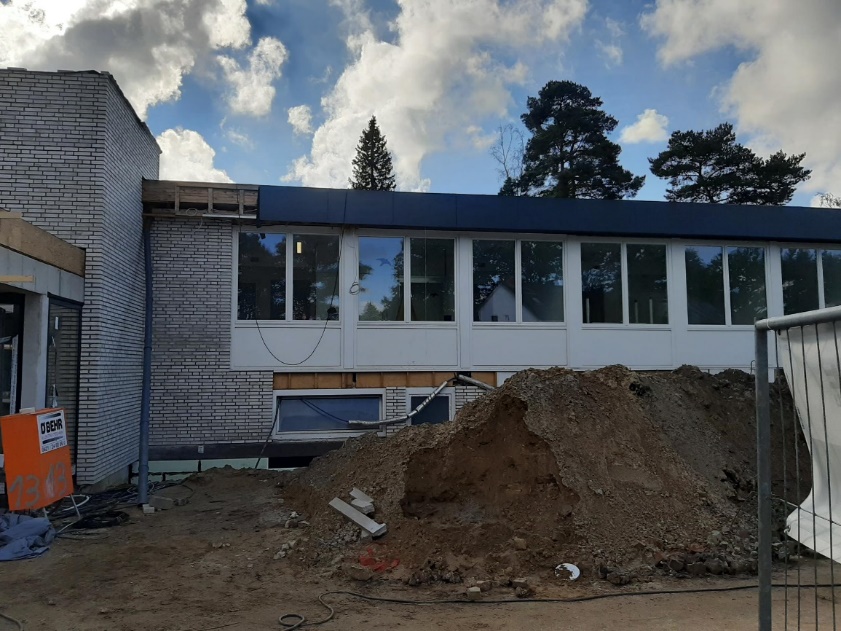 Baustellenfotos: Gastzimmer
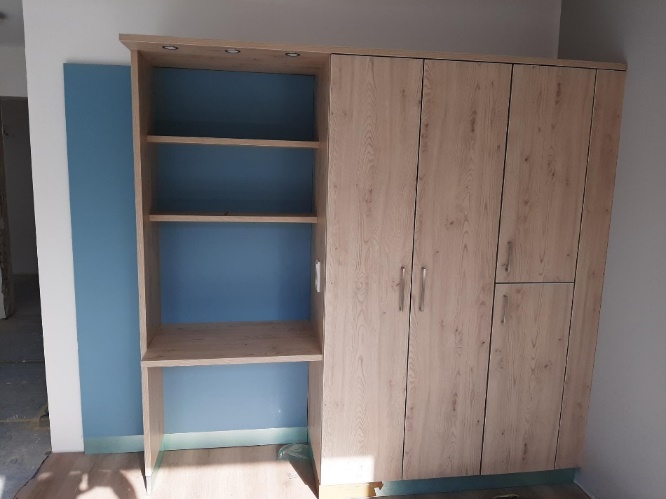 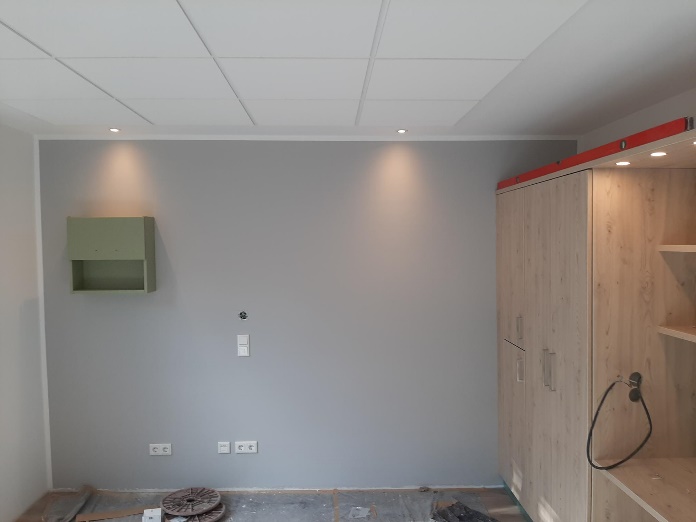 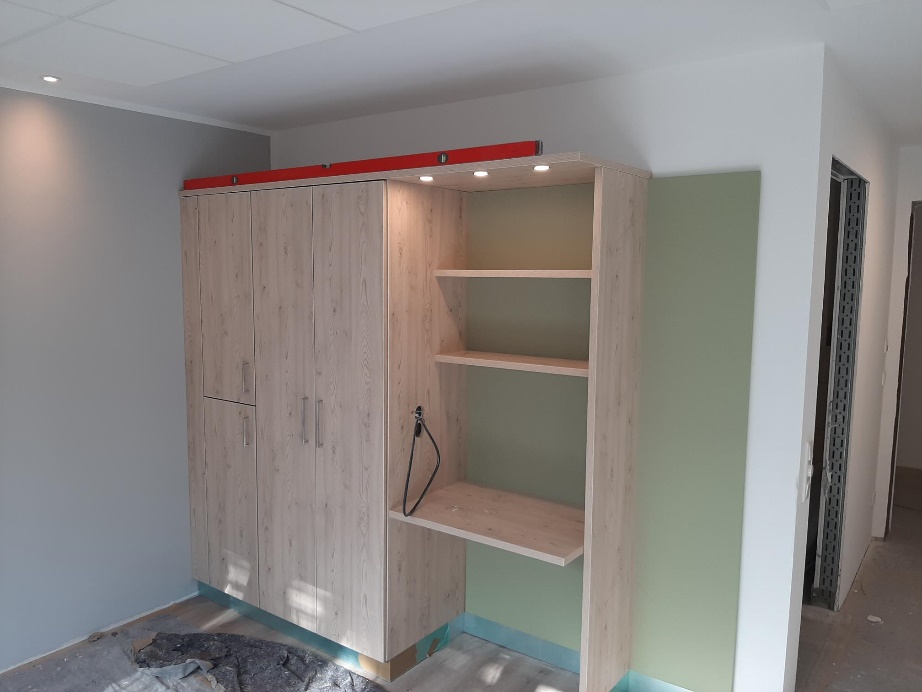 Baustellenfotos: Gastzimmer
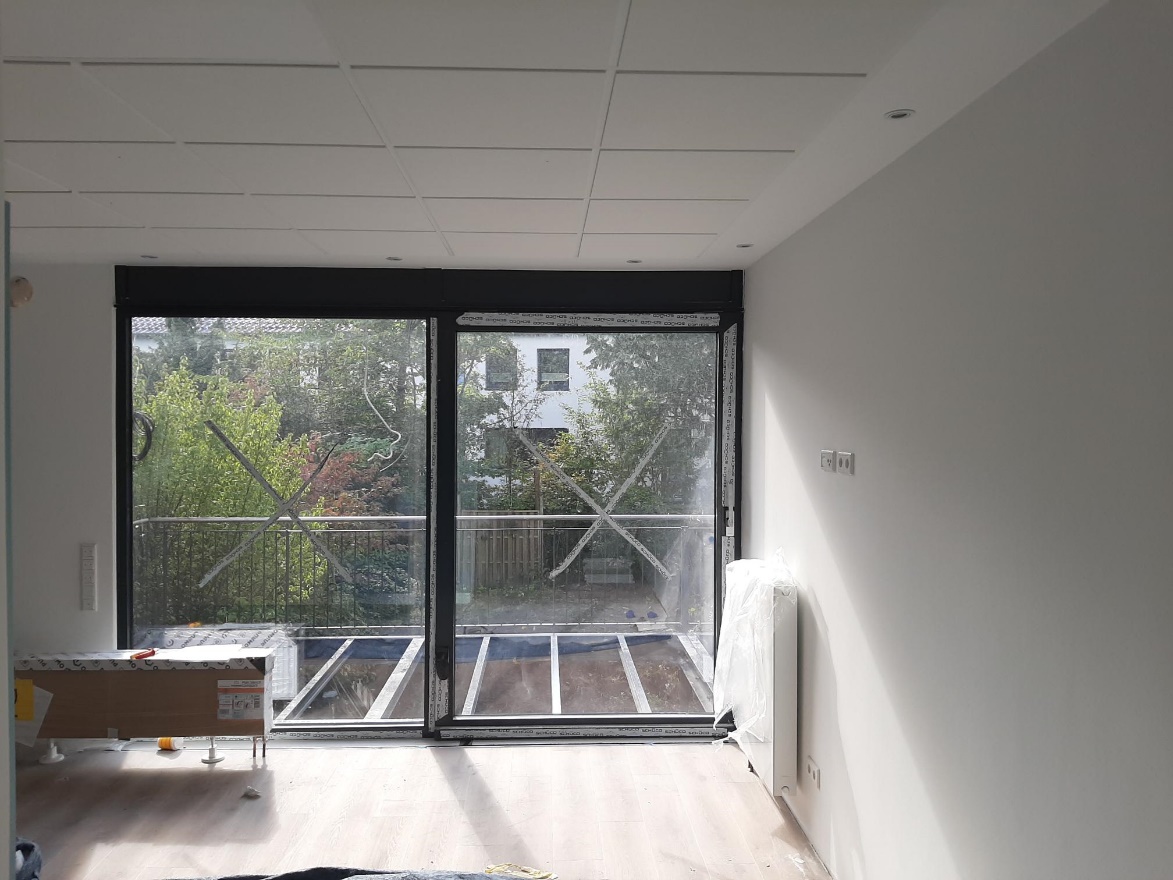 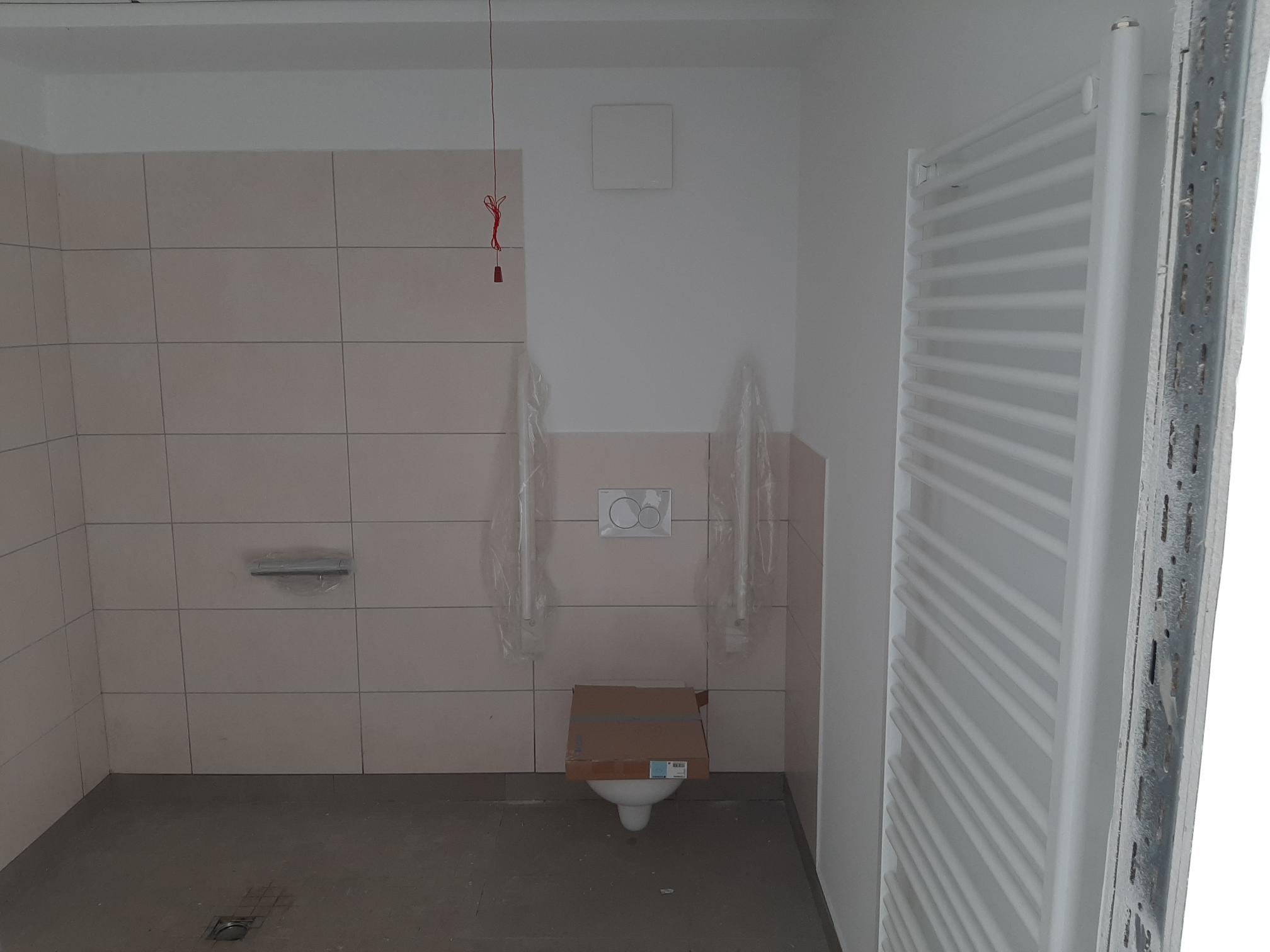 Baustellenfotos: Wohnküche
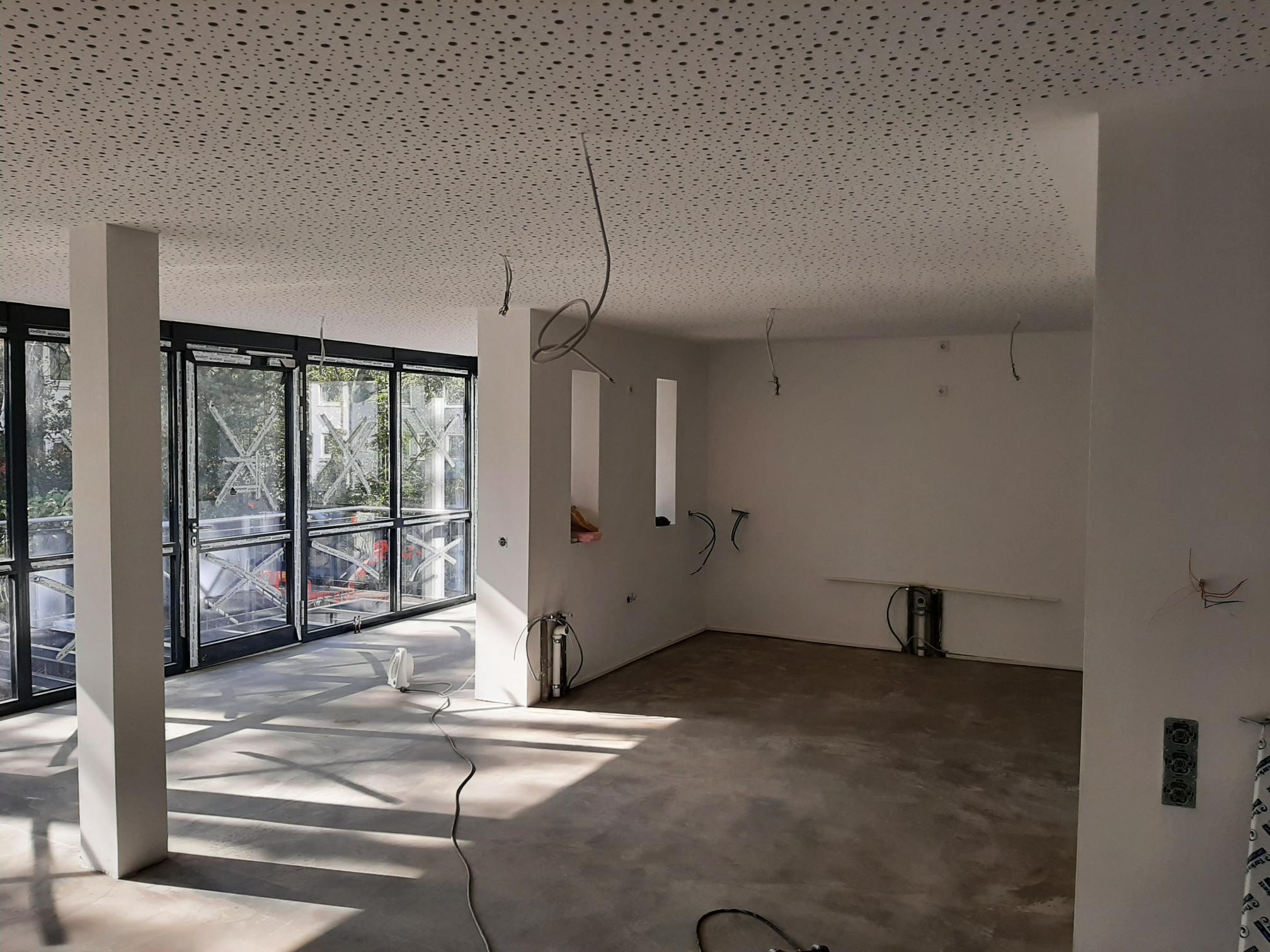 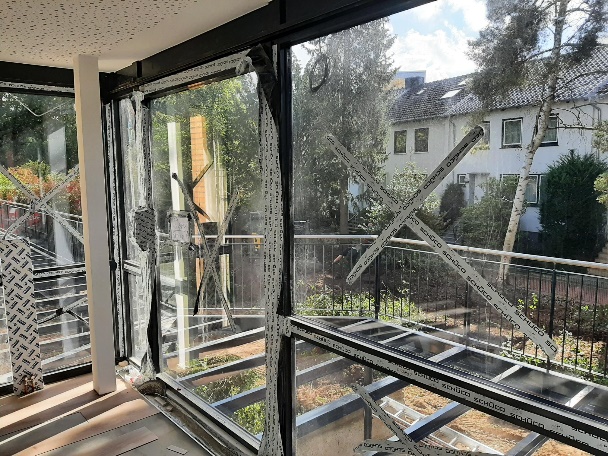 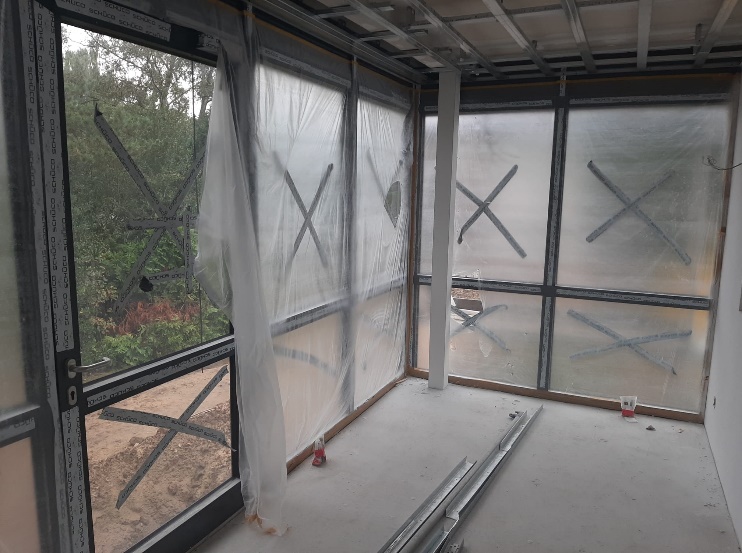 Baustellenfotos: Flur Ebene 1
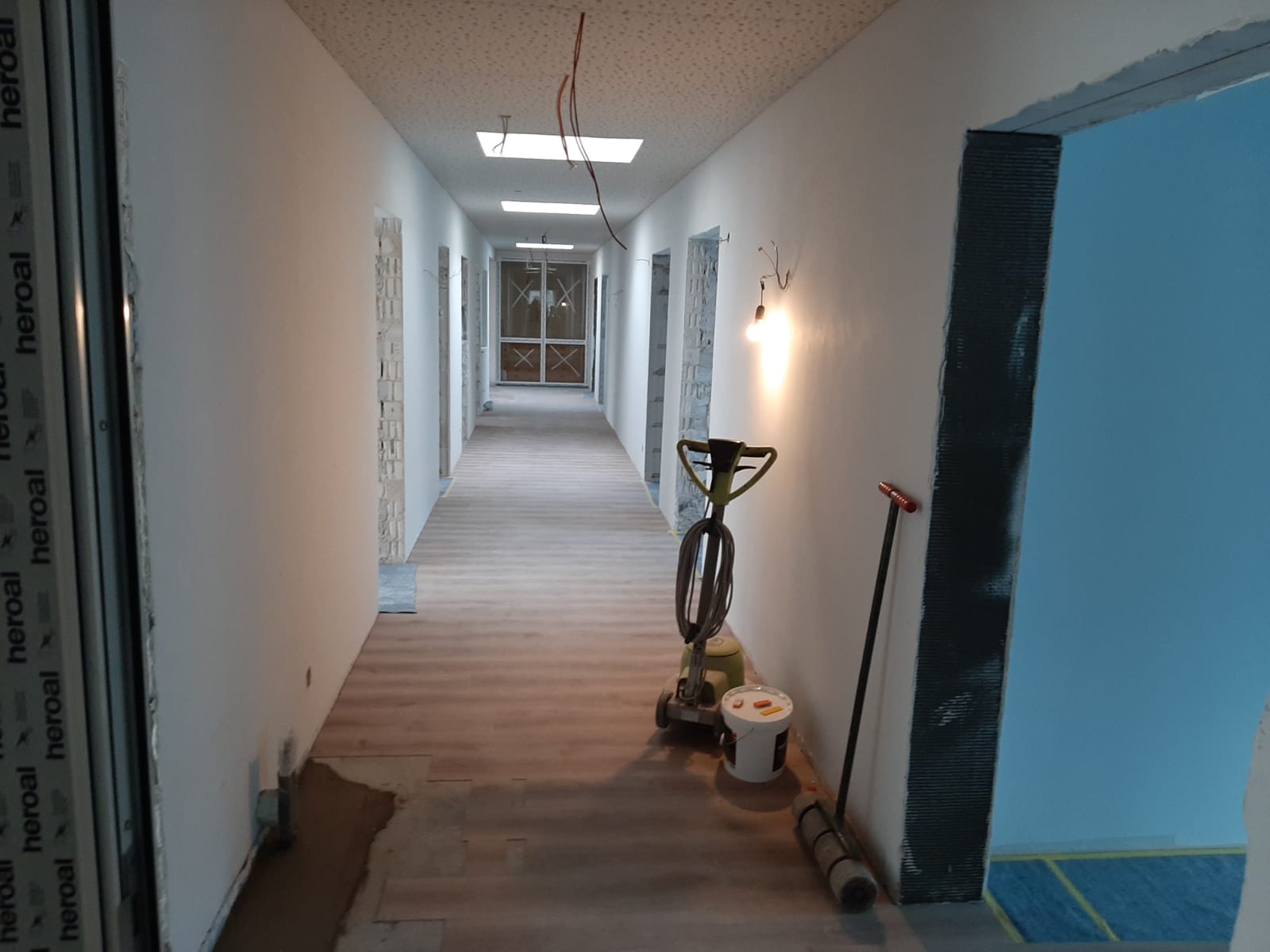 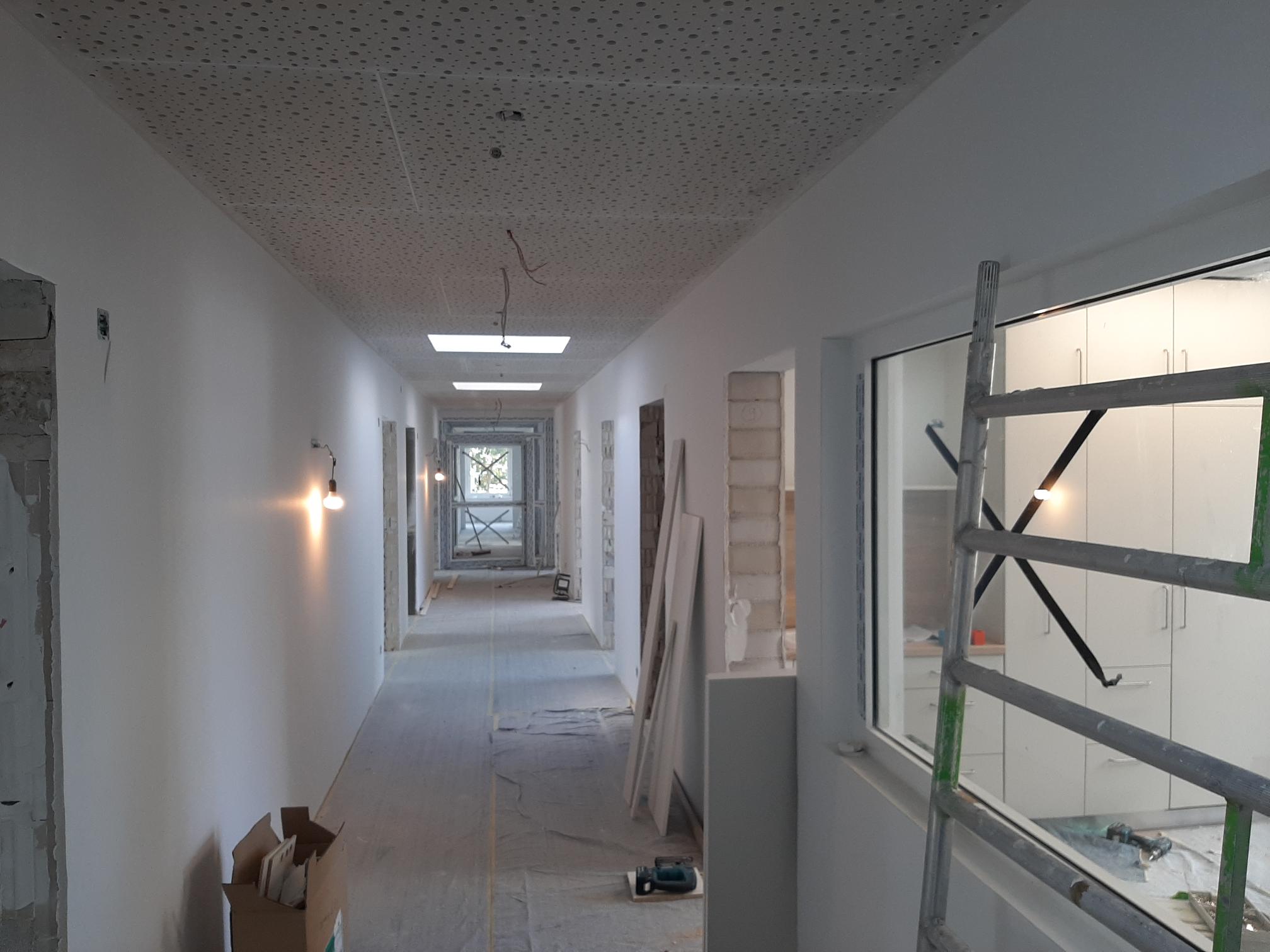 Baustellenfotos: Dienstzimmer / Büros
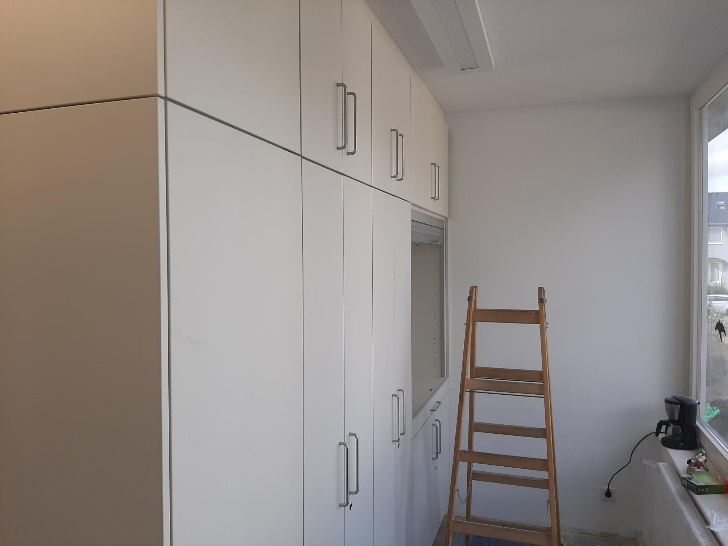 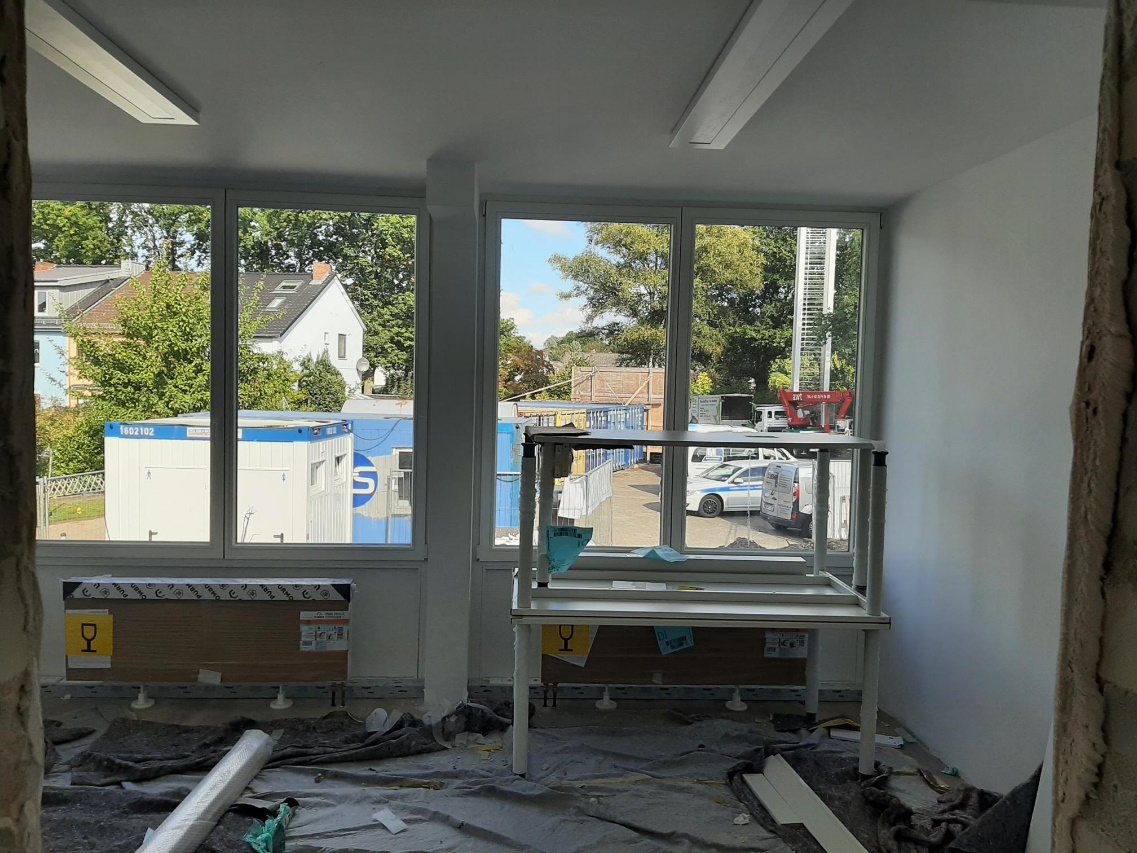 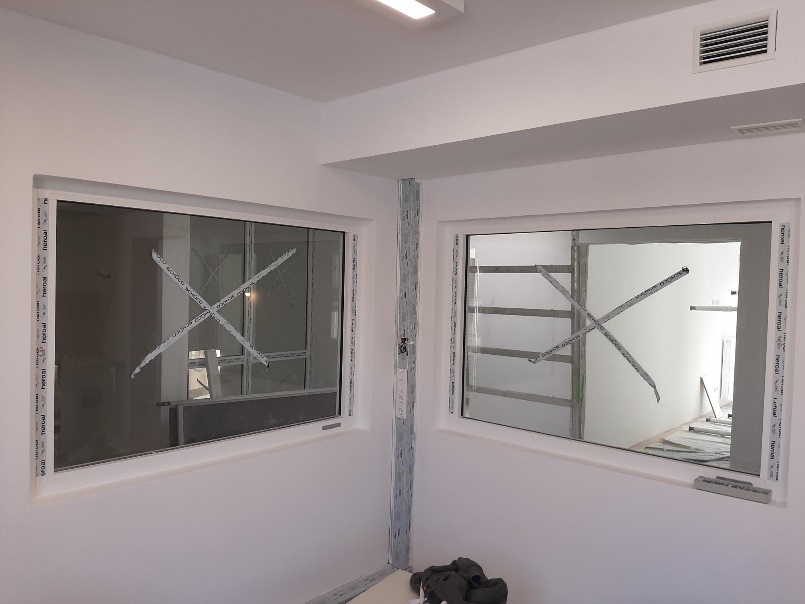 Baustellenfotos: Raum der Stille
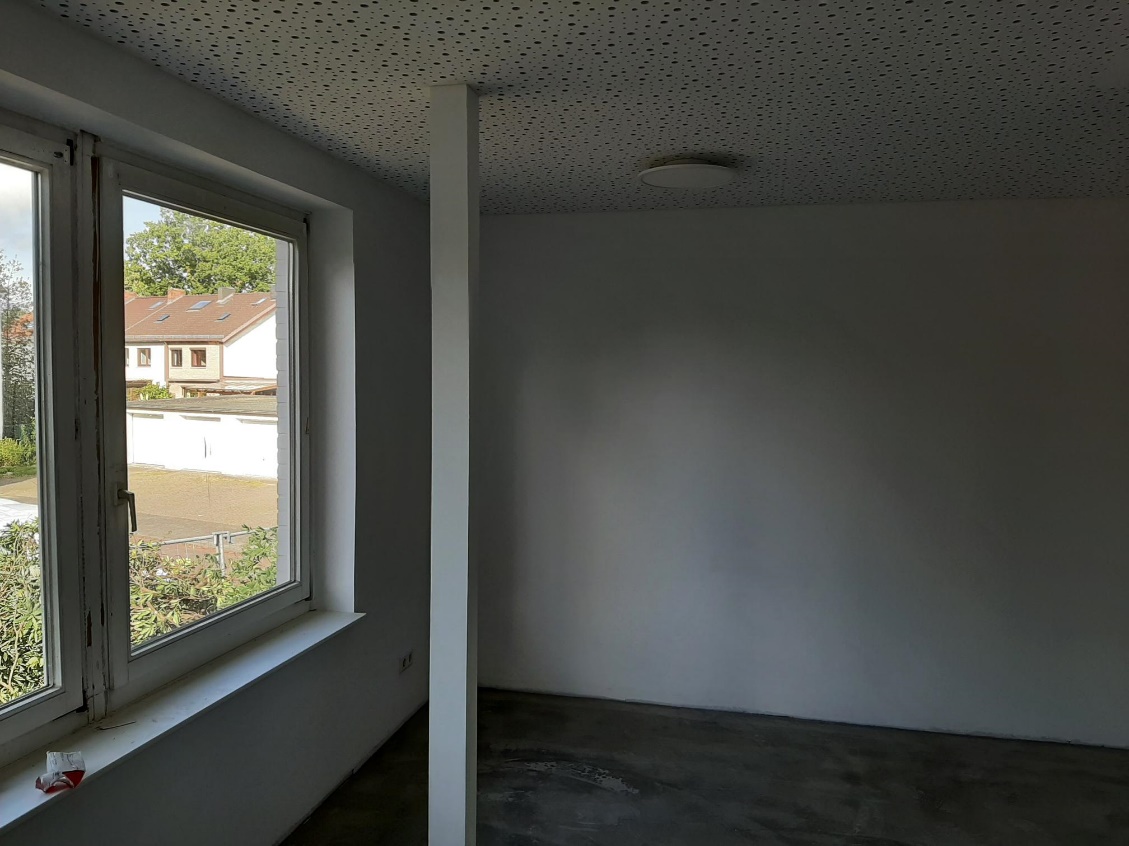 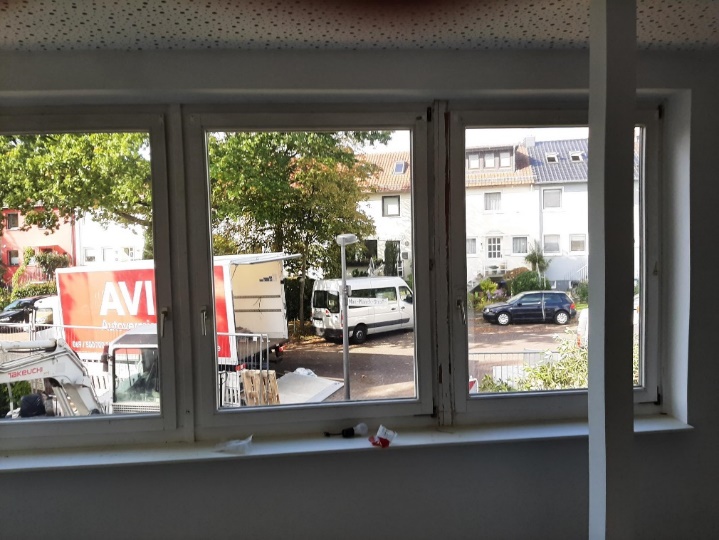 Bemusterung: Innenausstattung
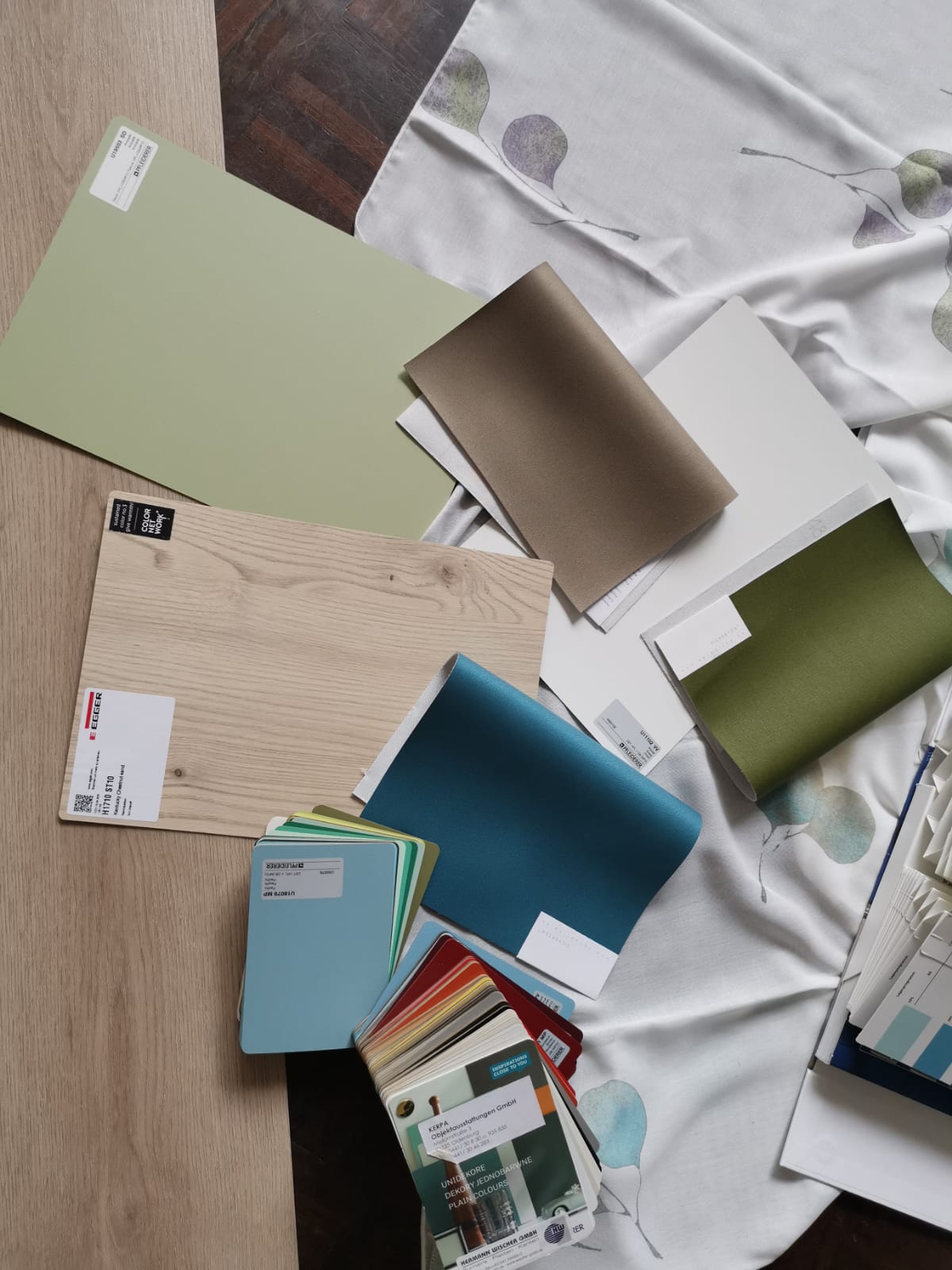 Vielen Dank für Ihr Interesse.Weitere Informationen erhalten Sie unter:www.mission-lebenshaus.dewww.andreas-hospiz.de